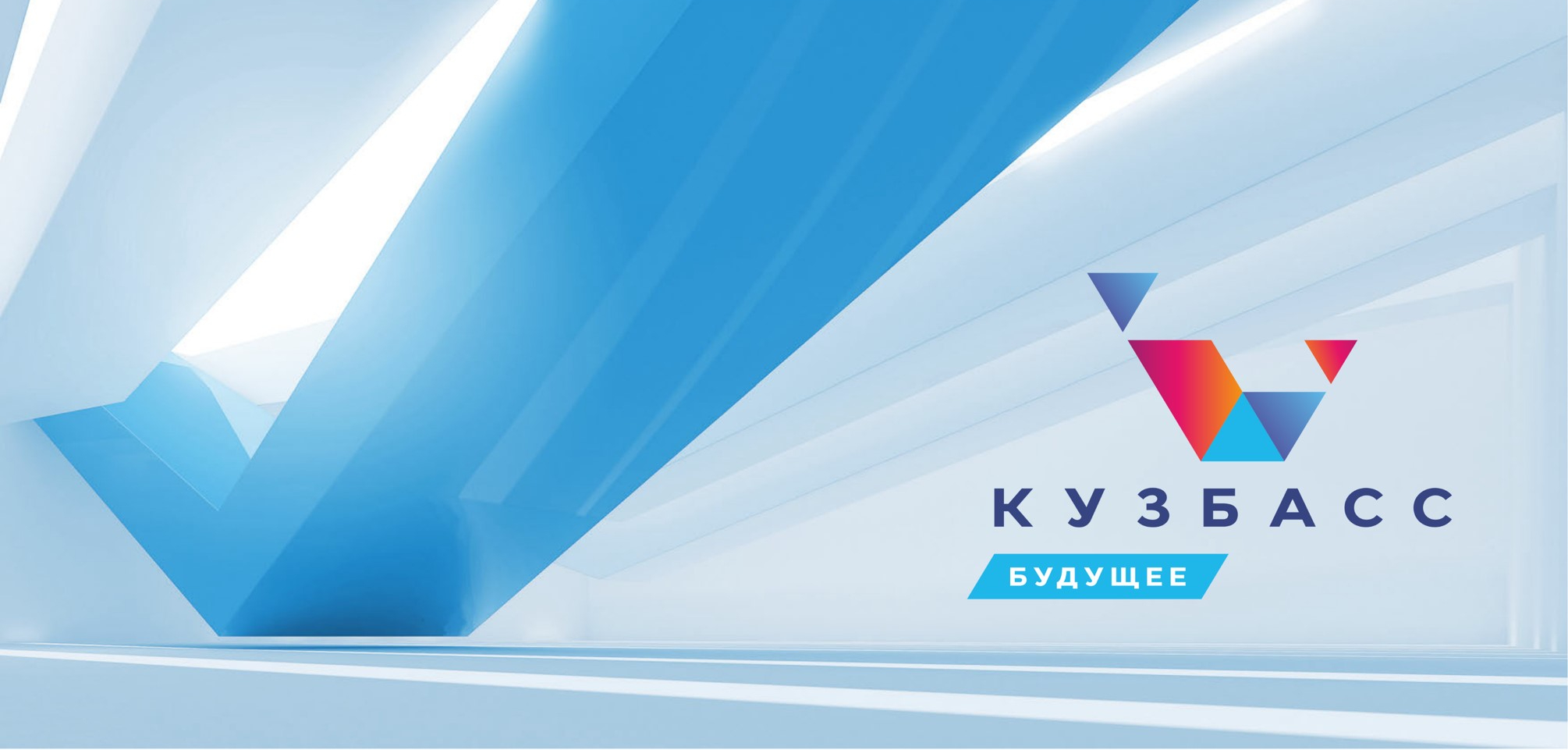 Особенности реализации обновленных ФГОС НОО и ООО в образовательном процессе школы
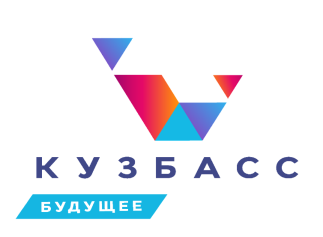 УТВЕРЖДЕНИЕ ФЕДЕРАЛЬНЫХ ГОСУДАРСТВЕННЫХ ОБРАЗОВАТЕЛЬНЫХ СТАНДАРТОВ
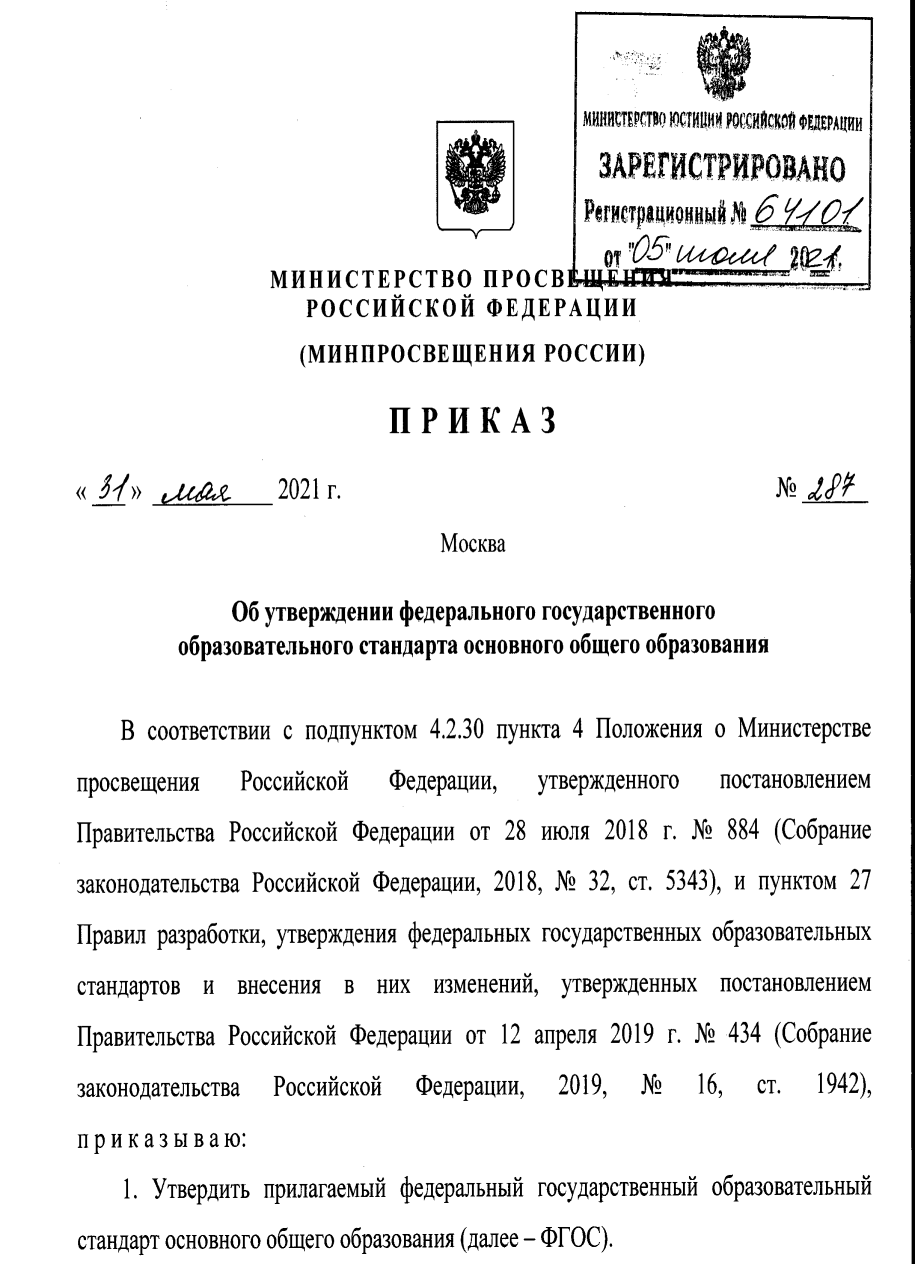 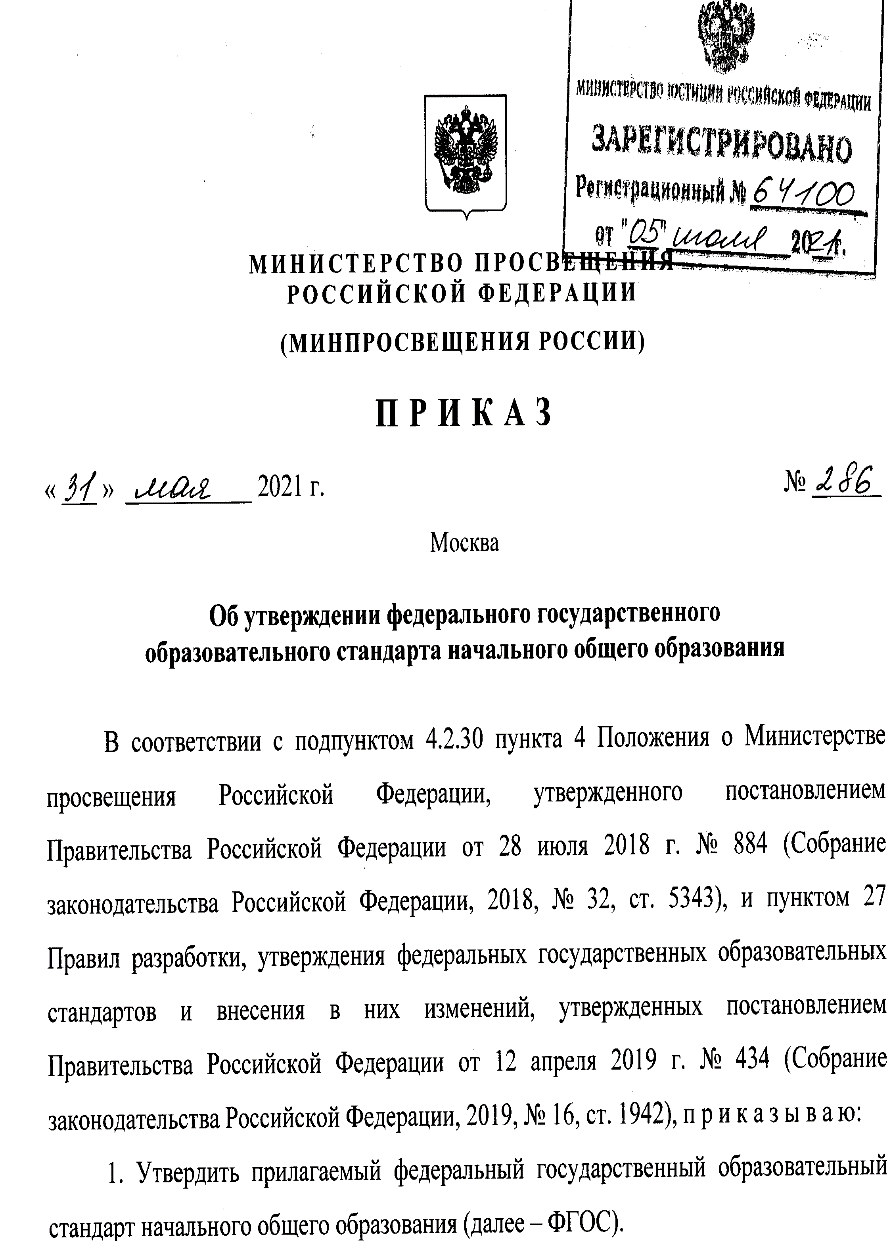 2
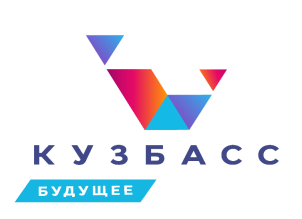 Последовательность действий по введению ФГОС
Обязательное введение ФГОС

Рекомендуемое введение ФГОС

Введение ФГОС по мере готовности
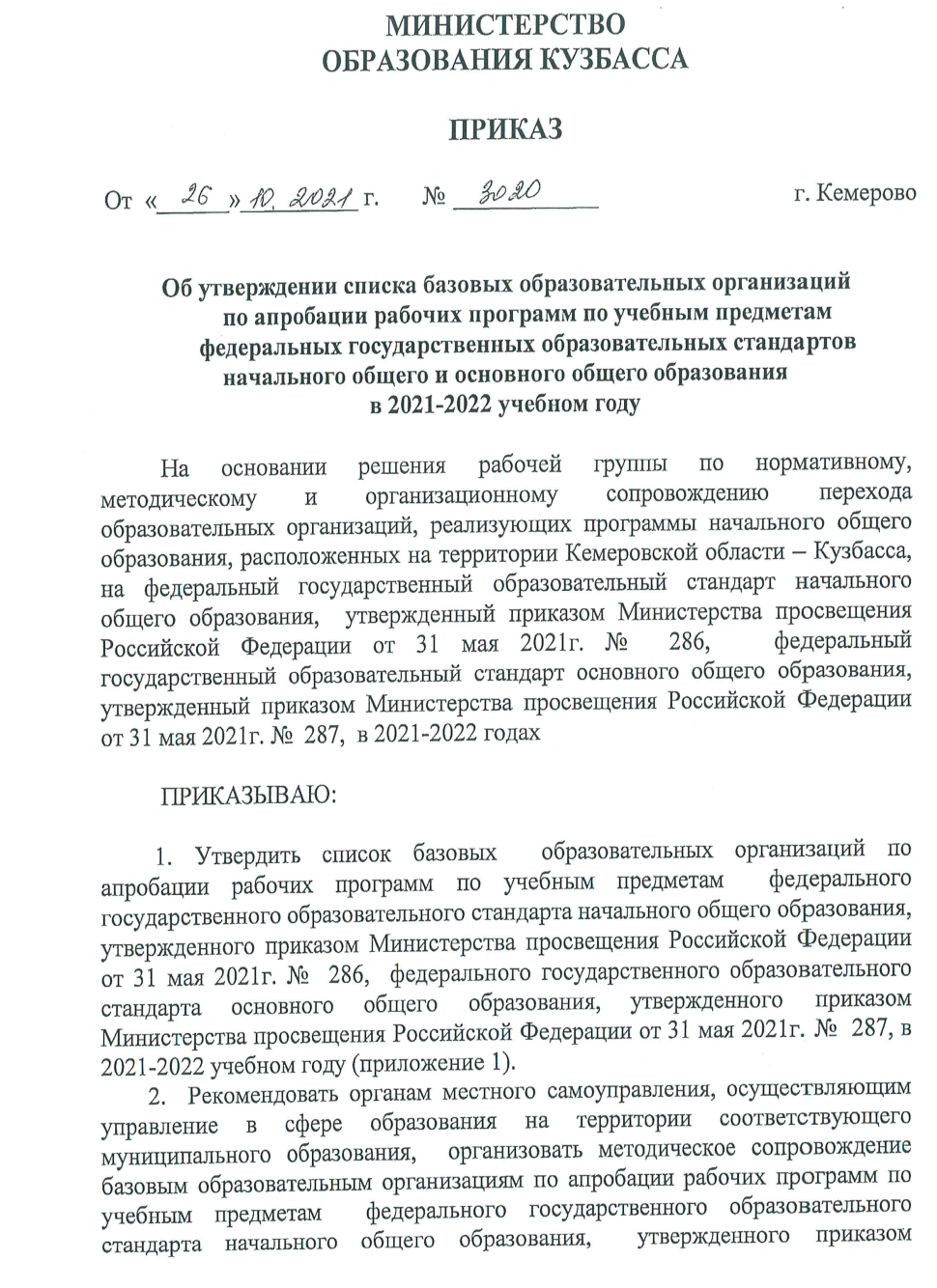 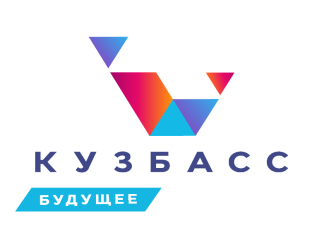 ЧЕК-ЛИСТ ГОТОВНОСТИ ОБРАЗОВАТЕЛЬНОЙ ОРГАНИЗАЦИИ К ВВЕДЕНИЮ ОБНОВЛЕННЫХ ФГОС НОО И ФГОС ООО
готовое:титульный листпояснительная запискаобщая характеристика предметацелиместо в учебном планесодержаниепланируемые образовательные результаты: личностные, метапредметные, предметныеработа учителя:тематическое планирование по конструктору - с возможной корректировкой часов на изучение, -  с выбором учебников и учебных пособий - с использованием тематического классификатора !!! составленная на основании конструктора рабочая программа будет отражаться в федеральном реестре – это станет подтверждением перехода каждой ОО на обновленные ФГОСы
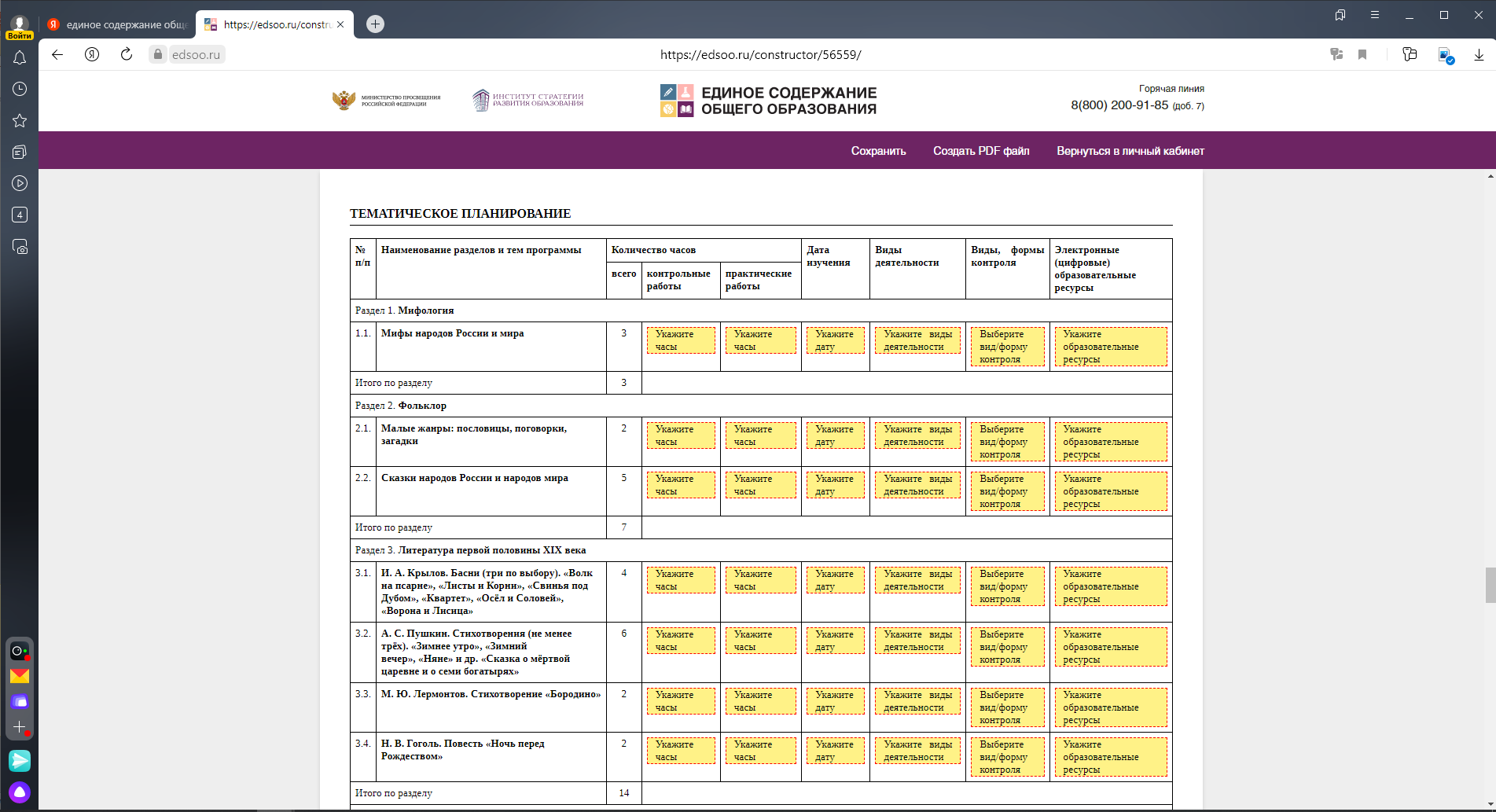 Конструктор рабочих программ
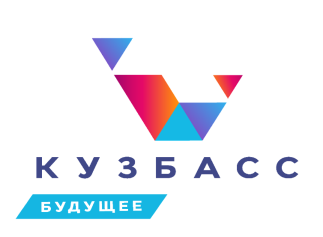 СОЗДАНИЕ УСЛОВИЙ ДЛЯ ФОРМИРОВАНИЯ ФУНКЦИОНАЛЬНОЙ ГРАМОТНОСТИ
определения ФГ : ФГОС НОО п.34.2
                               ФГОС ООО п.35.2
Педагогические работники
повышение профессиональных компетенций

включение в рабочие программы материалов                        с целью формирования и оценки уровня ФГ
Учащиеся
мотивационные мероприятия

формирование ФГ в урочной, внеурочной деятельности,                     в системе дополнительного образования